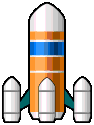 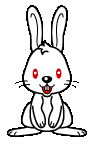 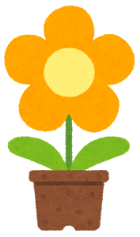 わけるといくつ？
～ 10をわけると ～
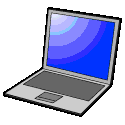 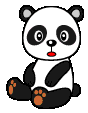 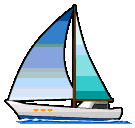 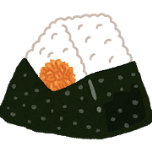 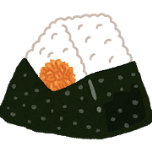 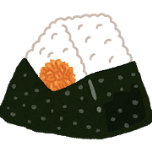 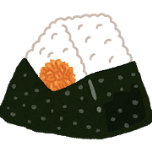 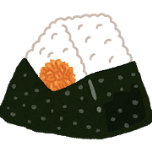 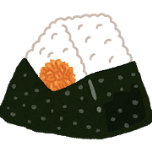 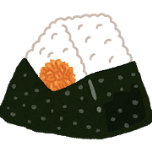 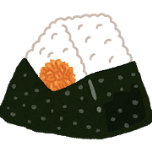 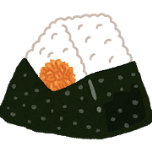 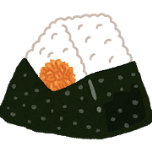 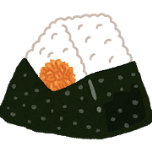 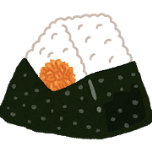 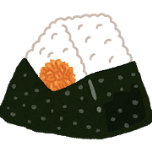 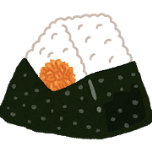 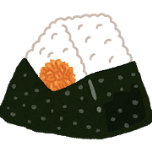 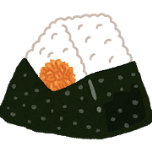 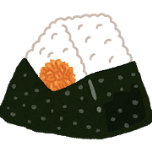 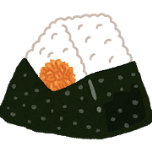 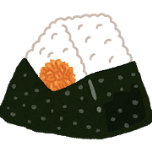 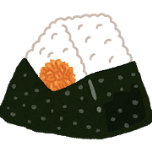 10こ
なんこ　あるかな？
わけるといくつ？
1こ
9こ
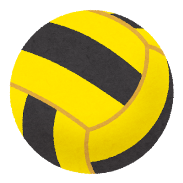 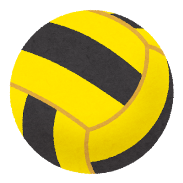 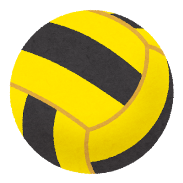 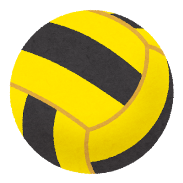 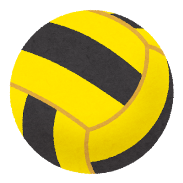 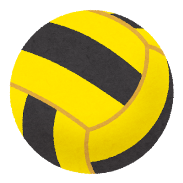 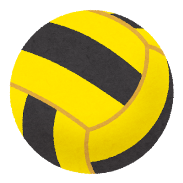 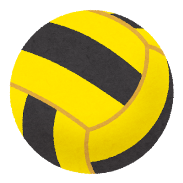 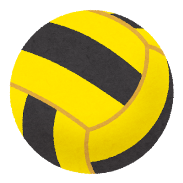 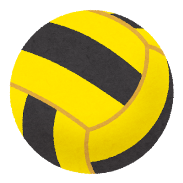 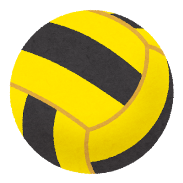 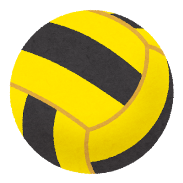 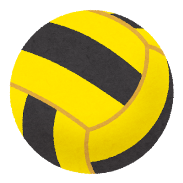 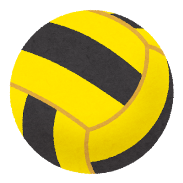 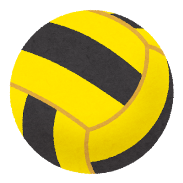 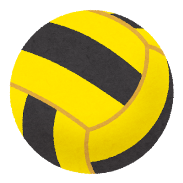 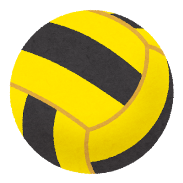 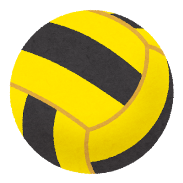 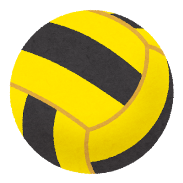 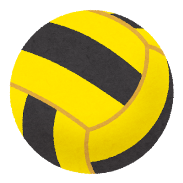 10こ
なんこ　あるかな？
わけるといくつ？
2こ
8こ
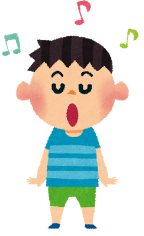 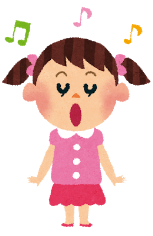 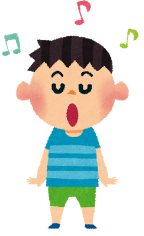 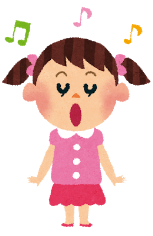 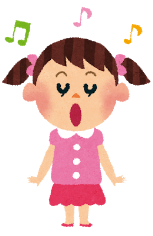 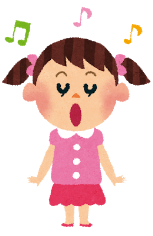 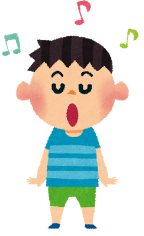 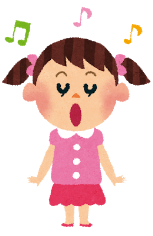 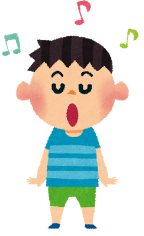 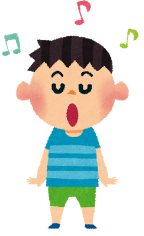 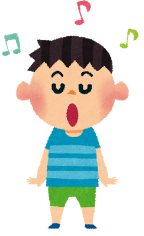 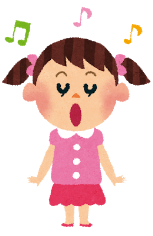 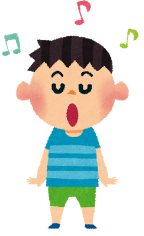 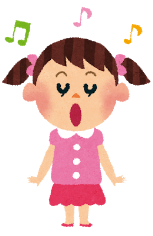 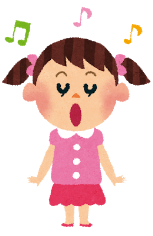 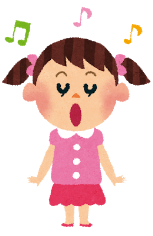 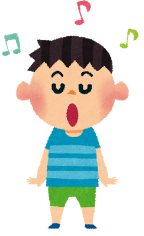 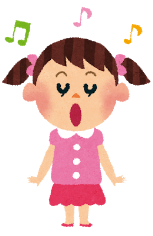 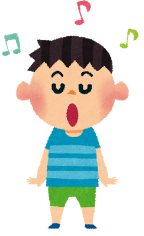 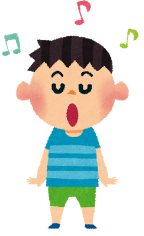 10にん
なんにん　いるかな？
わけるとなんにん？
3にん
7にん
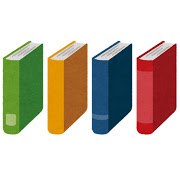 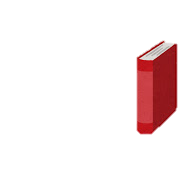 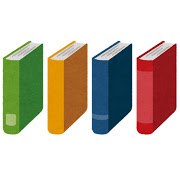 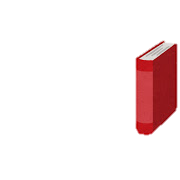 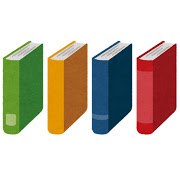 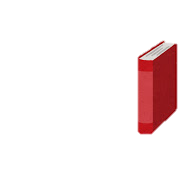 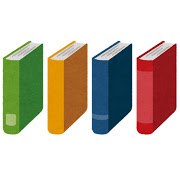 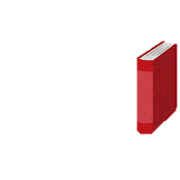 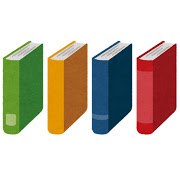 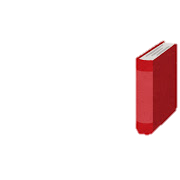 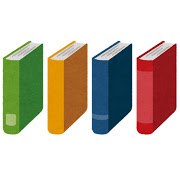 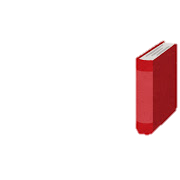 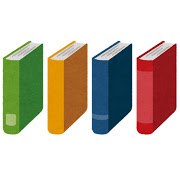 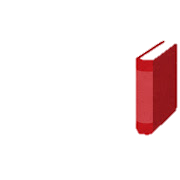 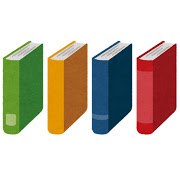 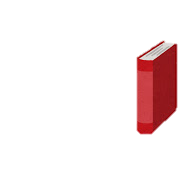 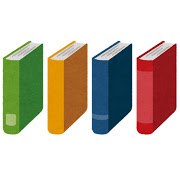 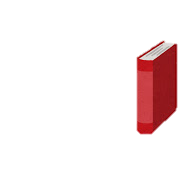 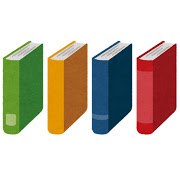 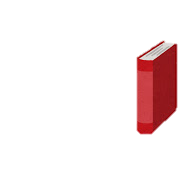 10さつ
なんさつ　あるかな？
わけるとなんさつ？
4さつ
6さつ
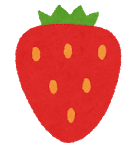 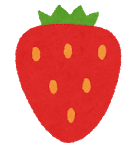 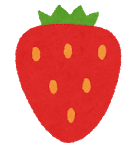 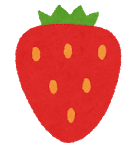 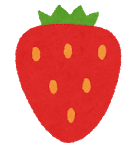 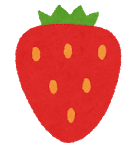 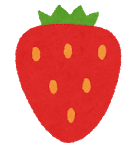 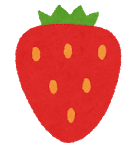 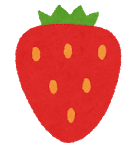 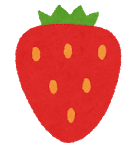 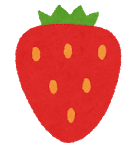 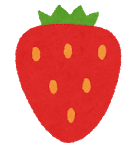 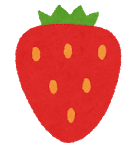 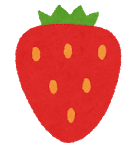 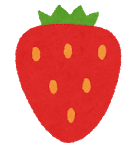 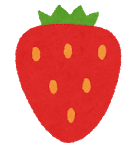 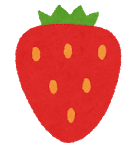 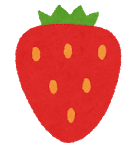 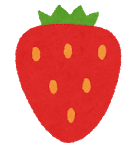 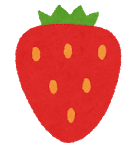 10こ
なんこ　あるかな？
わけるといくつ？
5こ
5こ
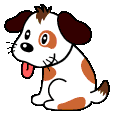 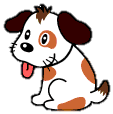 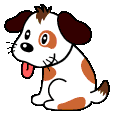 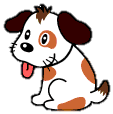 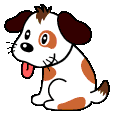 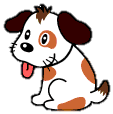 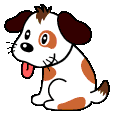 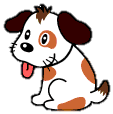 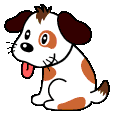 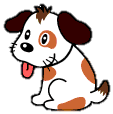 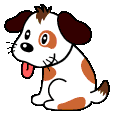 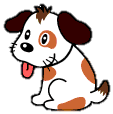 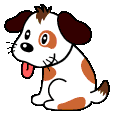 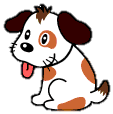 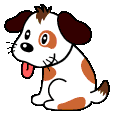 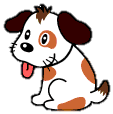 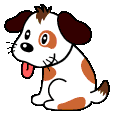 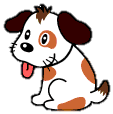 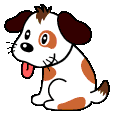 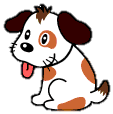 10ぴき
なんびき　いるかな？
わけるとなんびき？
6ぴき
4ひき
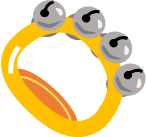 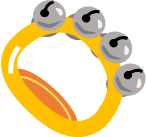 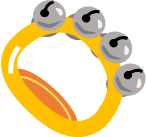 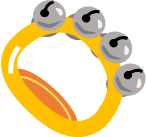 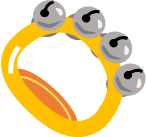 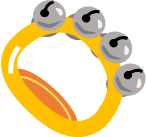 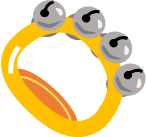 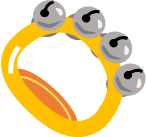 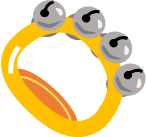 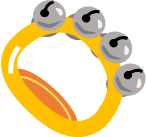 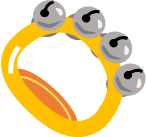 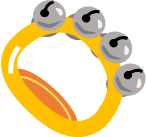 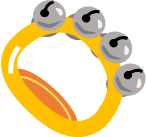 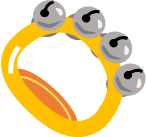 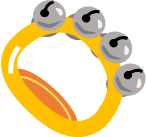 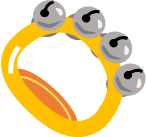 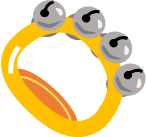 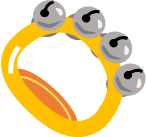 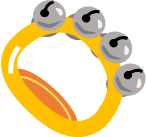 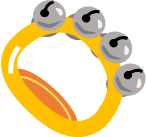 10こ
なんこ　あるかな？
わけるとなんこ？
1こ
9こ
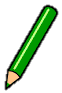 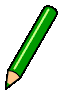 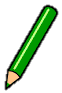 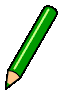 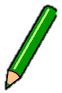 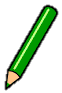 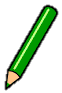 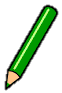 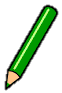 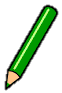 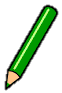 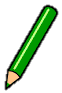 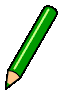 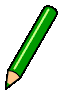 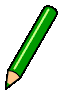 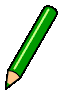 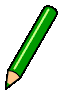 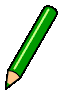 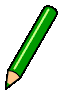 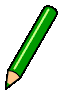 10ぽん
なんぼん　あるかな？
わけるとなんぼん？
3ぼん
7ほん
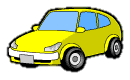 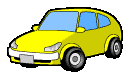 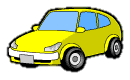 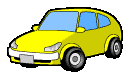 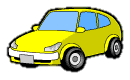 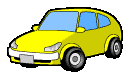 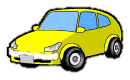 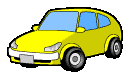 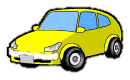 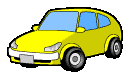 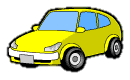 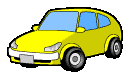 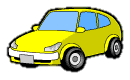 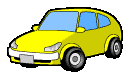 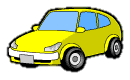 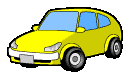 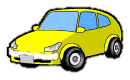 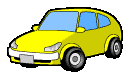 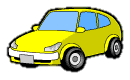 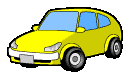 10だい
なんだい　あるかな？
わけるとなんだい？
2だい
8だい